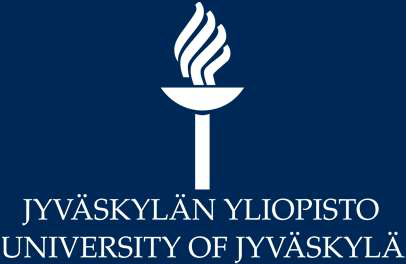 Syksyn 2022 
graduryhmiinhakeminen
Kasvatustieteiden laitos 
Opettajankoulutuslaitos
JYU.Since 1863.
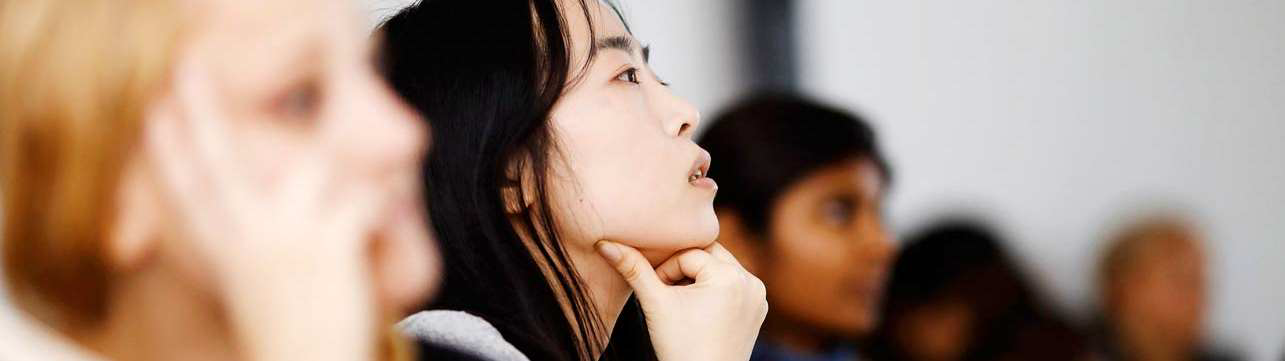 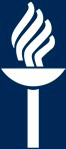 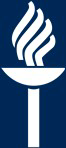 Kasvatustieteiden tutkimusalueet
Oppiminen, oppimisen vaikeudet ja niihin vaikuttavat tekijät
Koulutus, opetus ja interventiot
Työssä oppiminen ja hyvinvointi
Lapsuus ja perhe
Vuorovaikutteiset ja teknologiset oppimisympäristöt
JYU.Since 1863.
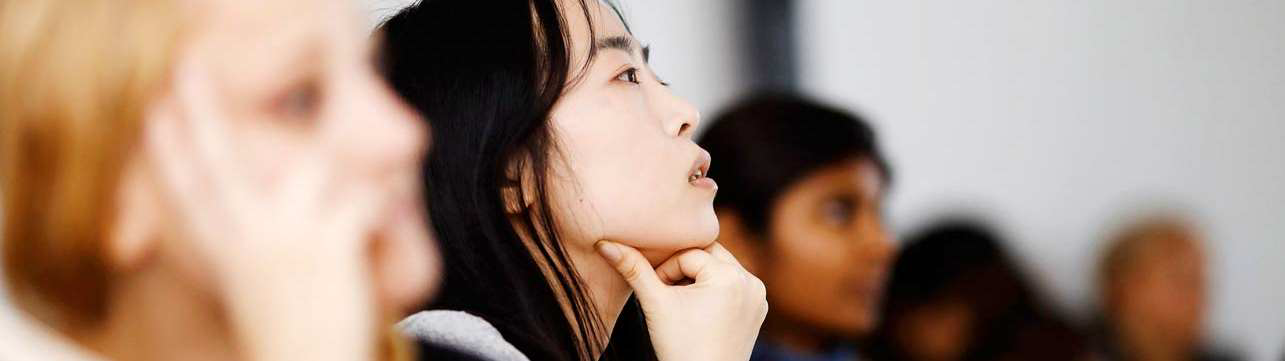 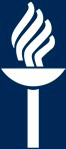 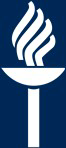 Aloitatkogradun
tekemisen syksyllä 2022?
•Kevään haussahaetaan syksyllä 2022 
alkaviinryhmiin
•Hakualkaa29.4.2022 
•Hakupäättyy 8.8.2022
JYU. Since 1863.
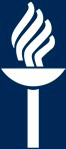 Tutkielmaopinnot: syventävät opinnot
•Edellytyksenä kandidaatintutkielman ja seminaarien suorittaminen (10 op)
OKLA4300/ERIA4300/KASA4300/AIKA4300/VKTA4300
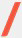 •Menetelmäopinnot(OKL:toinen& KLA:molemmat) 
KTKS2010Laadulliseterityismenetelmäopinnot(5 op)
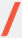 KTKS2050Määrälliseterityismenetelmäopinnot(5 op) 
•KTKS4010Tutkielmaseminaari1 (4 op) 
•KTKS4020Tutkielmaseminaari2 (5 op) 
•LIB1DATAAineistonhallinnanperusteet(1 op) 
•Syventävienopintojentutkielma(30 op)
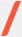 OKLS4030/ERIS4500/KASS4500/AIKS4500/VKTS4500 
•Maisterintutkinnonkyspyysnäyte(0 op)
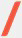 OKLS4305/KTKS4505/KASS4505/AIKS4505/VKTS4505
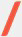 JYU. Since 1863.
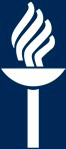 Tutkielmaseminaari1 (4 op) + LIB1DATA Aineiston
Hallinnan perusteet (1 op)
Opintojaksonsuoritettuaanopiskelijaosaa 
•rajatatutkittavanilmiönja hakea itsenäisesti
Tutkielmaseminaari2 (5 op)
Opintojakson suoritettuaan opiskelija osaa
•etsiä ja käyttää tutkimusaiheeseensa liittyvää
sitä koskevaa tietoa
tieteellistä kirjallisuutta
•	jäsentää tieteellisen tutkimuksen
•eritellä tutkimusprosessin kulun ja
tieteenfilosofisia, teoreettisia ja käsitteellisiä 
lähtökohtia
tutkimuksen teon vaiheet
•esittää ja perustella tutkielmansa
•asettaa tutkimuksen tavoitteen ja 
tutkimuskysymykset
metodologiset valinnat
•raportoida tutkielmansa tulokset valittujen
•esittää aiempaan tutkimuskirjallisuuteen 
perustuen työn käsitteelliset valinnat ja 
tutkimusasetelman
tieteenteoreettisten ja metodisten 
lähtökohtien mukaisesti tieteellisen 
viestinnän periaatteita noudattaen
•osallistua tieteelliseen keskusteluun ja 
argumentointiin
•perustella omia valintojaan ja arvioida 
muiden tekemiä valintoja tieteellisessä
keskustelussa.
SISÄLTÖ
SISÄLTÖ
•	tiedonhaku, tutkimusprosessi, tutkimuksen
teoreettiset ja menetelmälliset lähtökohdat, 
tutkimuskysymysten asettaminen, 
tutkimusetiikka, tieteellinen viestintä
•	tutkimuksen toteuttaminen, tutkimusetiikka,
tieteellinen viestintä
JYU. Since 1863.
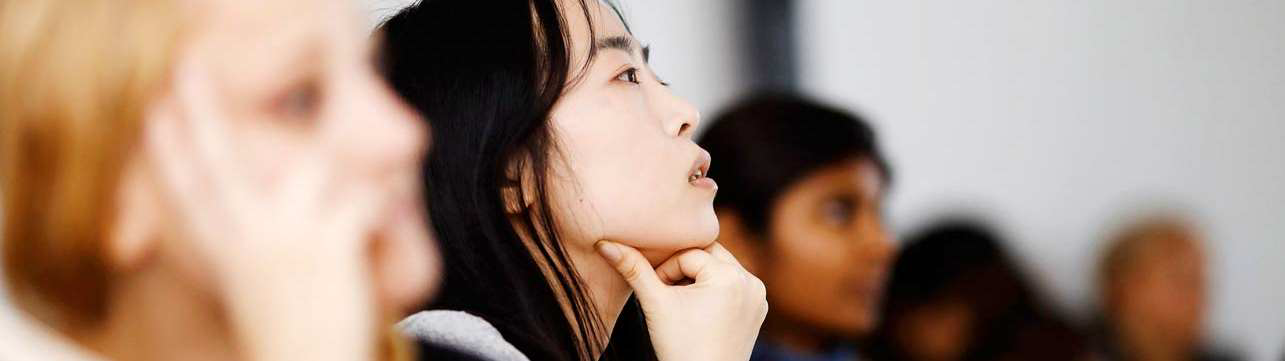 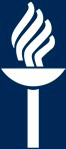 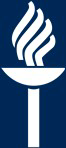 Hakeminen
1.Tutustu gradutorilla Kopassa oleviin aiheisiin 
•Graduaiheet esitellään laitoksittain
•Kaikille riittävät aiemmat opinnot tehneille pyritään löytämään paikka
graduryhmässä
•Toiveet aihepiiristä ja aloittamisajankohdasta pyritään ottamaan huomioon
•Etusijalla opintojen loppuvaiheessa olevat hakijat
JYU.Since 1863.
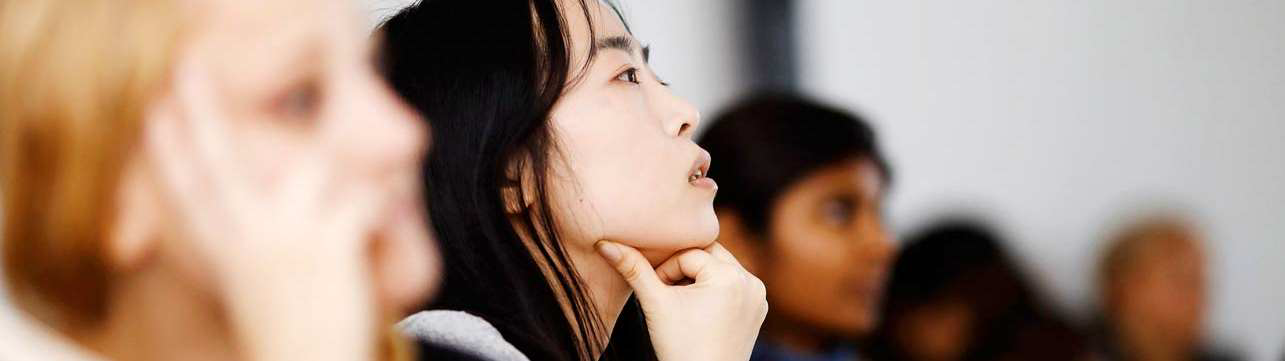 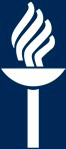 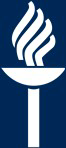 … jatkuu
2.Hae 29.4.-8.8.2022
•Hakumenettely on kaikille opiskelijoille yhteinen (KLA & OKL) 
•Haku tapahtuu sähköisellä lomakkeella
•Opiskelija esittää 3 toivetta
•Vähintään 2 oman laitoksen toiveita
JYU.Since 1863.
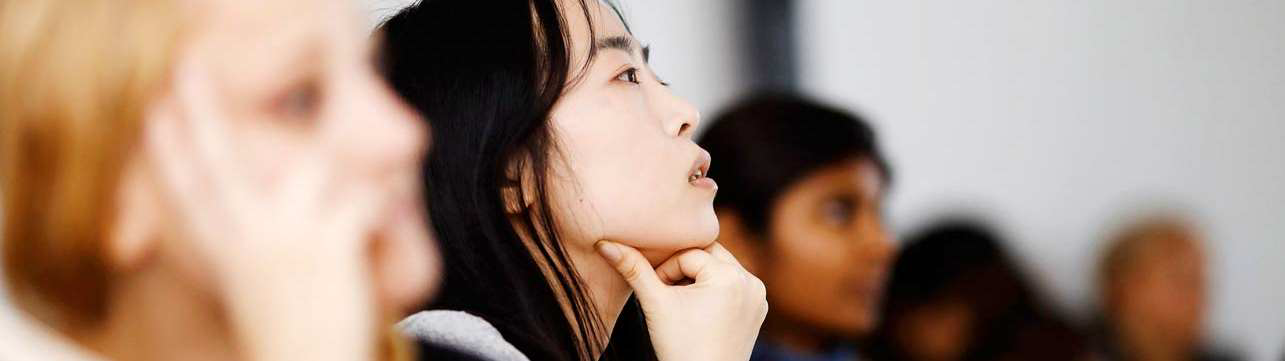 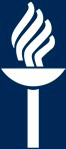 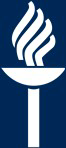 Summa summarum
Aukeaa 
29.4.2022
Hakuaika
29.4.-8.8.2022
Hakemusten 
käsittely elokuussa
Tutustu gradutorilla 
aiheisiin
Täytä lomake 
huolellisesti
Ilmoitus opiskelijalle 
elokuun lopussa
3 ohjaajatoivetta 
mieluisuusjärjestyksessä
Perustelut toiveille
JYU.Since 1863.
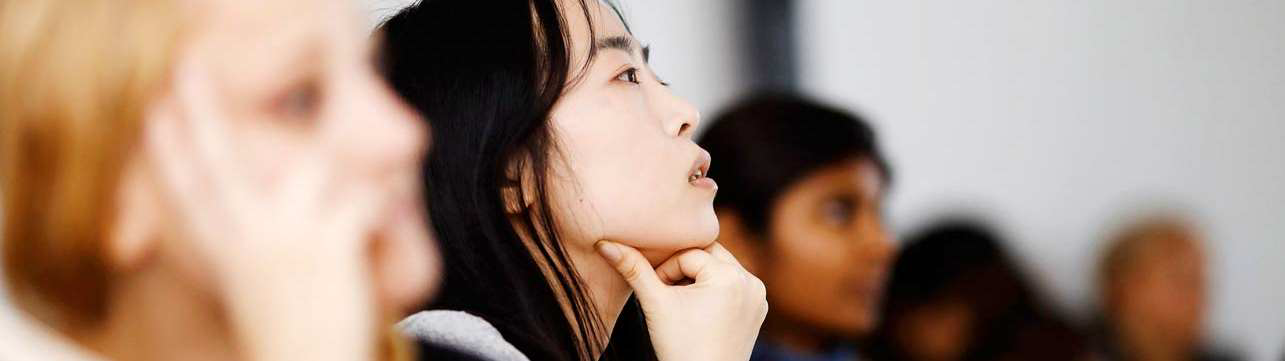 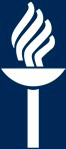 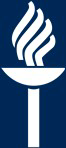 Valintakriteereitä
•Hakutoiveet
•Oman laitoksen opiskelijat ovat etusijalla
•Jos ryhmään paljon hakijoita
•Huomioidaan hakuhetkellä rekisterissä oleva opintopistekertymä
JYU.Since 1863.
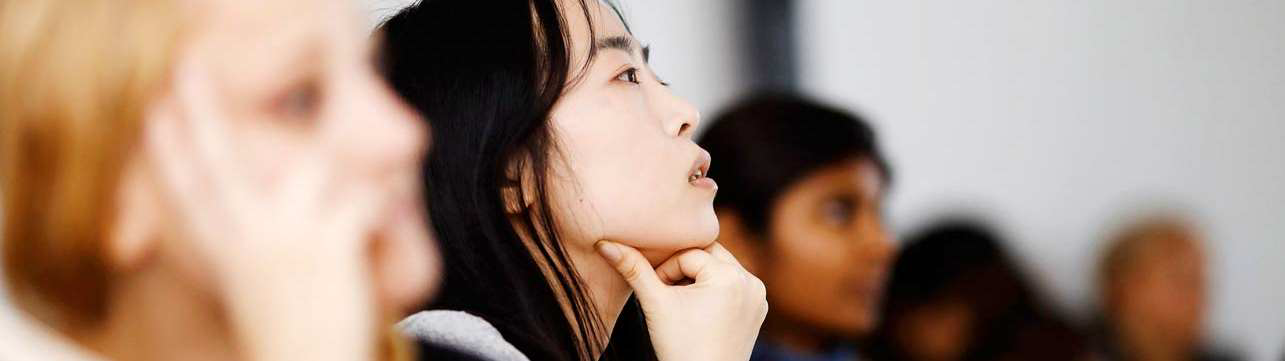 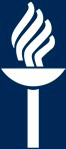 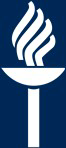 Hakulomake sisältää
•Ohjaaja-& aihetoive (kolme toivetta) sekä perustelut toiveelle
•Hakijan tutkinto-ohjelma
•Jos parityö suunnitelmissa, parin nimi	Huom. molempien opiskelijoiden on täytettävä hakulomake
•Kandidaatin tutkielman aihe
•Ohjaajan mahdollisesti esittämien valintakriteereiden täyttyminen
kohdaltasi
JYU.Since 1863.
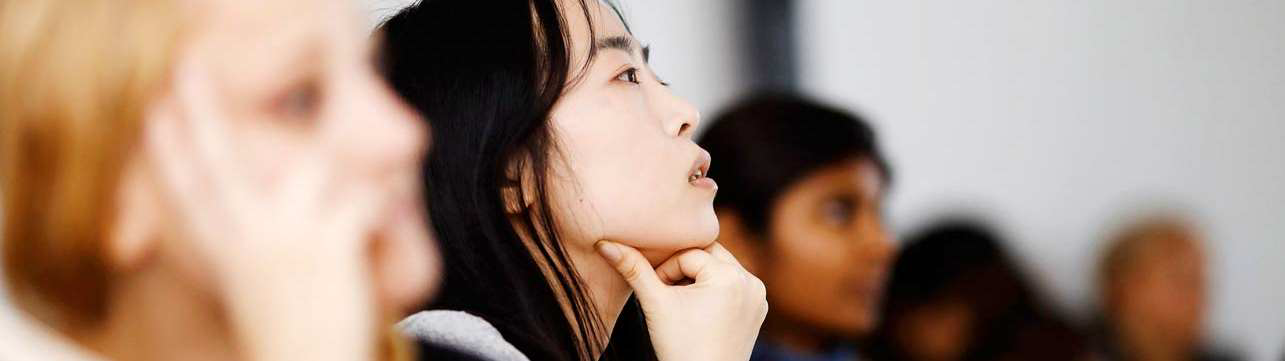 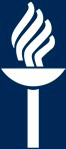 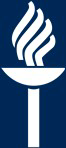 Lisätietoa
•Gradutori
•Graduhakulomake
•Tiedekunnan nettisivut
JYU.Since 1863.